30 Years of BGP
A Lesson in Protocol Evolution

Geoff Huston
APNIC
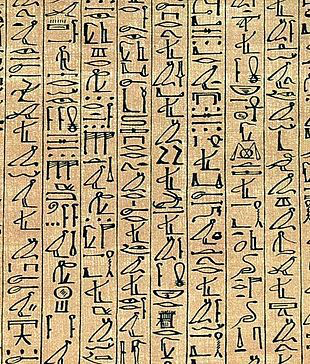 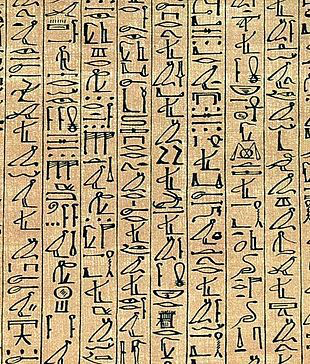 In the Beginning…
BGP was an evolution of the earlier EGP protocol (developed in 1982 by Eric Rosen and Dave Mills)
BGP-1 – RFC 1105, June 1989, Kirk Lougheed, Yakov Rekhter
TCP-based message exchange protocol, based on distance vector routing algorithm with explicit path attributes
BGP-3 – RFC1267, October 1991, Kirk Lougheed, Yakov Rekhter
Essentially a clarification and minor tweaks to the basic concepts used in BGP
BGP-4 – RFC 1654, July 1994, Yakov Rekhter, Tony Li
Added CIDR (supporting explicit prefix lengths) and proxy aggregation
I - The Protocol Design of BGP
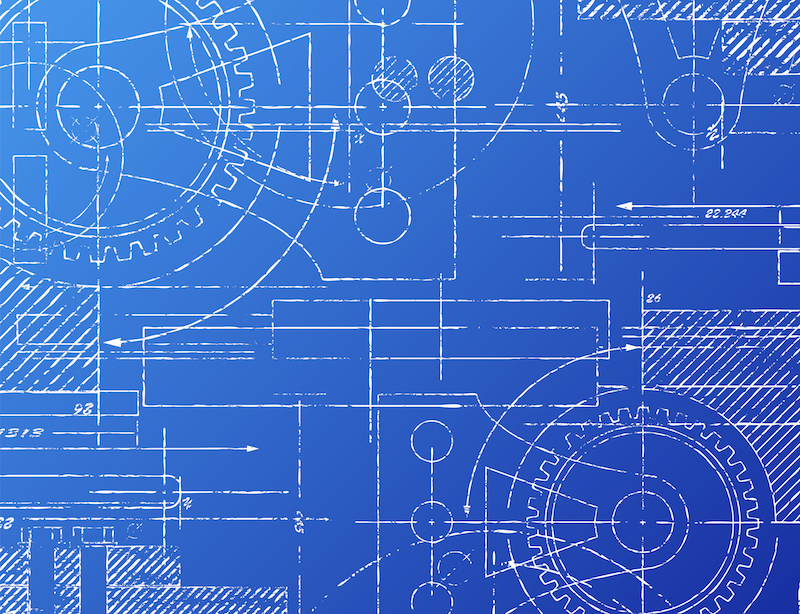 Routing Hierarchies
Earlier protocols, notably DECnet Phase IV, supported scaling by hierarchies:
Within an “area” the routing protocol maintained a detailed topology that allowed all nodes within the area to reach any other node in the same area using links that were managed by the inter-area routing protocol
Area border routers maintained an inter-area topology
BGP borrowed this concept, using the terminology of “Autonomous Systems” in a manner similar to the concept of “areas”
Unlike DECnet, BGP did not define the ”interior” routing protocol, decoupling the concepts of internal and exterior routing in this two-level hierarchy
Routing Hierarchies
Earlier protocols, notably DECnet Phase IV, supported scaling by hierarchies:
Within an “area” the routing protocol maintained a detailed topology that allowed all nodes within the area to reach any other node in the same area using links that were managed by the inter-area routing protocol
Area border routers maintained an inter-area topology
BGP borrowed this concept, using the terminology of “Autonomous Systems” in a manner similar to the concept of “areas”
Unlike DECnet, BGP did not define the ”interior” routing protocol, decoupling the concepts of internal and exterior routing in this two-level hierarchy
Lesson: 
Don’t try to solve everything – underachieving can be a virtue!
BGP Protocol
BGP is a message passing protocol layered above TCP
TCP manages:
Framing of individual elements of the protocol exchange
Reliability of the exchange
Flow control, including rate adaptation
BGP assumes that as long as the TCP session remains up then everything that was passed to a peer is known by that peer for the duration of the session
BGP need only send changes, without periodic refresh for the lifetime of the session
BGP Protocol
BGP is a message passing protocol layered above TCP
TCP manages:
Framing of individual elements of the protocol exchange
Reliability of the exchange
Flow control, including rate adaptation
BGP assumes that as long as the TCP session remains up then everything that was passed to a peer is known by that peer for the duration of the session
BGP need only send changes, without periodic refresh for the lifetime of the session
Lessons: 
Reuse, don’t re-invent!
Don’t duplicate functionality
BGP and Packet Forwarding
BGP does not alter IP packets
Its role is to inform routers on how to make forwarding decisions
IP packets do not contain AS information
The association of IP addresses to an AS is a BGP concept. Within an AS, the interior routers and interior routing protocols and hosts have no knowledge of the local AS.
Which makes network rehoming in the AS space easy
Which prevents provider lock-in and aids in a competitive supply for transit
BGP and Packet Forwarding
BGP does not alter IP packets
Its role is to inform routers on how to make forwarding decisions
IP packets do not contain AS information
The association of IP addresses to an AS is a BGP concept. Within an AS, the interior routers and interior routing protocols and hosts have no knowledge of the local AS.
Which makes network rehoming in the AS space easy
Which prevents provider lock-in and aids in a competitive supply for transit
Lessons: 
Focus focus focus!
Limit side-effects as much as possible
BGP Policy
Each AS can determine its own traffic export policy autonomously
Within some constraints
The AS Path concept was primarily there to prevent loops, nothing more
BGP will by default prefer to use the shortest AS path
It’s a crude LCD metric
But if the network admin wants to use some other route selection policy framework, then BGP won’t stop you!
Local BGP policy is opaque
Whatever your BGP policy settings may be, they are your policy settings, and no one else needs to know them!
What you accept from your peers and what you choose to re-advertise to your peers and why is your call and your business
BGP Policy
Each AS can determine its own traffic export policy autonomously
Within some constraints
The AS Path concept was primarily there to prevent loops, nothing more
BGP will by default prefer to use the shortest AS path
It’s a crude LCD metric
But if the network admin wants to use some other route selection policy framework, then BGP won’t stop you!
Local BGP policy is opaque
Whatever your BGP policy settings may be, they are your policy settings, and no one else needs to know them!
What you accept from your peers and what you choose to re-advertise to your peers and why is your call and your business
Lesson: 
Don’t make the protocol force the business model
BGP is Non-Deterministic
(Which is an odd property of a routing protocol!)
BGP is best seen as a negotiation protocol,  attempting to find a point of equilibrium between networks’ export and import policies 
Subtle changes in timers and sequencing of BGP update processing means that the routing outcomes are not necessarily deterministic.
BGP is Non-Deterministic
(Which is an odd property of a routing protocol!)
BGP is best seen as a negotiation protocol,  attempting to find a point of equilibrium between networks’ export and import policies 
Subtle changes in timers and sequencing of BGP update processing means that the routing outcomes are not necessarily deterministic.
Lesson: 
Don’t be OCD – any solution is still a solution!
Why has BGP lasted?
Don’t try to solve everything – underachieving can be a virtue!
Reuse, don’t re-invent
Don’t duplicate functionality
Focus focus focus! Limit side-effects as much as possible
Don’t make the protocol force the business model
Don’t be OCD – any solution is still a solution!
II - BGP Deployment Experience
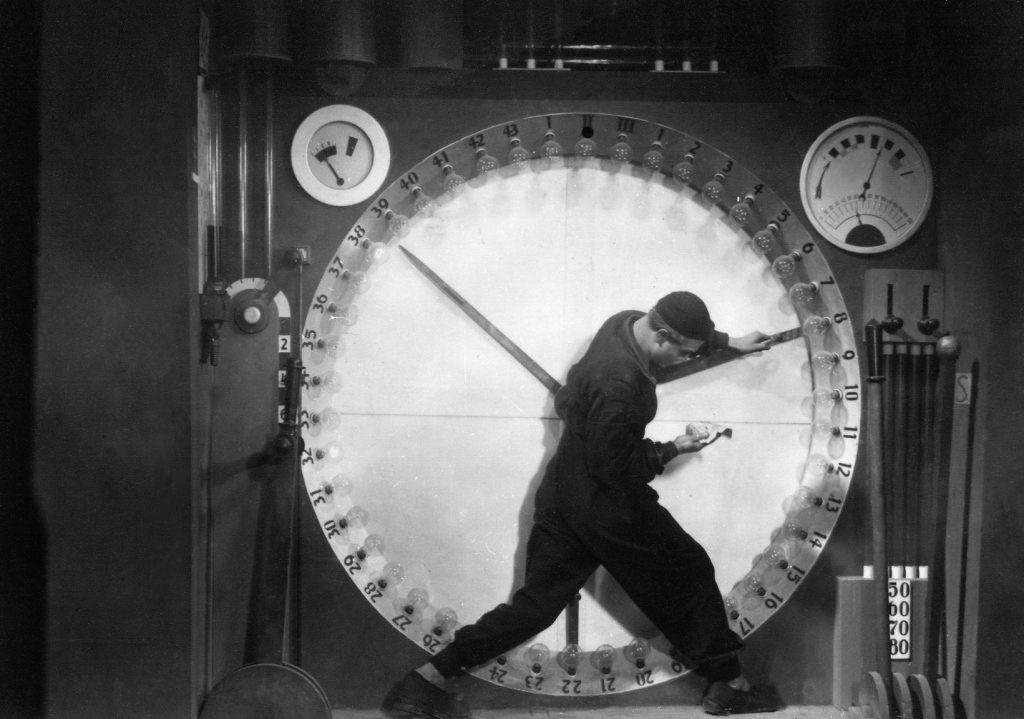 Containing the Routing “Explosion”
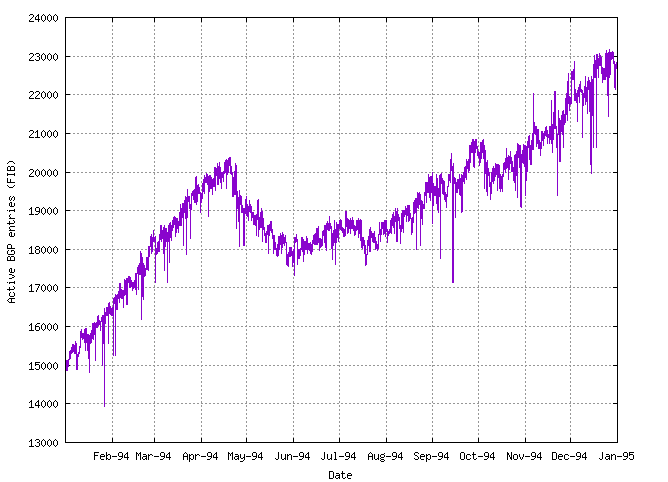 0
IETF ROAD  Efforts in 1992 (RFC1380)
Predicted exhaustion of IPv4 addresses and scaling explosion of inter-domain routing
The chosen “solution” was to drop the concept of address classes from BGP
It (sort of) worked for a while
Until it didn’t!
1993
1995
IPv6 and BGP
While the IETF adopted the IPv6 address architecture for the address exhaustion issue, it was unable to find an IPv6 routing architecture that had similar scaling properties
IETF efforts to impose a routing hierarchy (TLAs and sub-TLAs – RFC 2928) got nowhere! 
So we just used BGP for IPv6 in the same way as we used BGP for IPv4
Address allocation policies that allocated ‘independent’ address blocks of /35 or larger
ISP traffic engineering and hijack “defence” by advertising more specifics
BGP and TE
BGP cannot load-balance in the inter-AS space
It’s a ‘winner-take-all’ best path selection protocol
It cannot load balance as it has no concept of feedback loops
BGP cannot perform traffic engineering easily
Because routing policies are intrinsically non-transitive and AS prepending is completely unreliable, the only leverage left to engineer traffic is the selective advertisement of more specific routes
Which means that BGP carries large volumes of more specific routes whose primary purpose appears to relate to various efforts to perform traffic engineering of incoming traffic
BGP Scaling
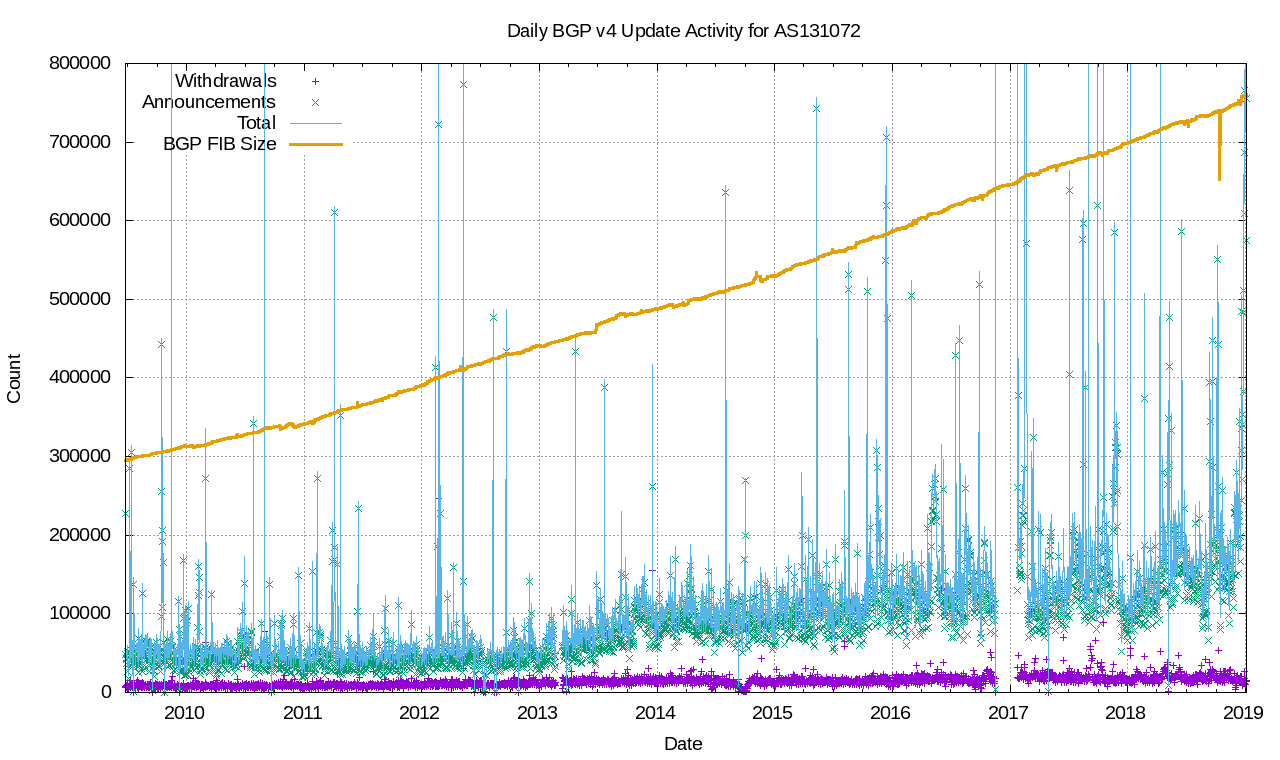 BGP has scaled because the protocol only passes topology deltas - as long as the topology change rate is low, the BGP load is low
The strongly clustered inter-AS topology of the Internet works in BGP’s favour
BGP has grown well beyond any original  design expectations
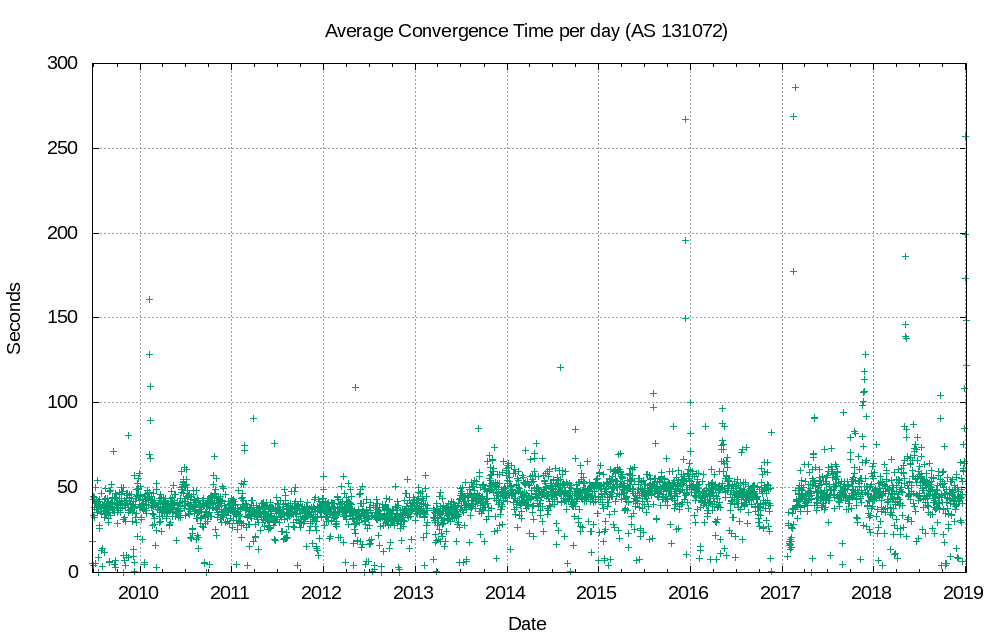 But - Scale generates Inertia
BGP-4 was introduced when the routing table contained ~ 10K entries – it is now ~800K entries and carries some 75K ASNs
This has its own inertial mass that resists change
Changing the routing environment to use a new IDR protocol would be incredibly challenging, even if we understood what we wanted from any candidate  successor IDR protocol
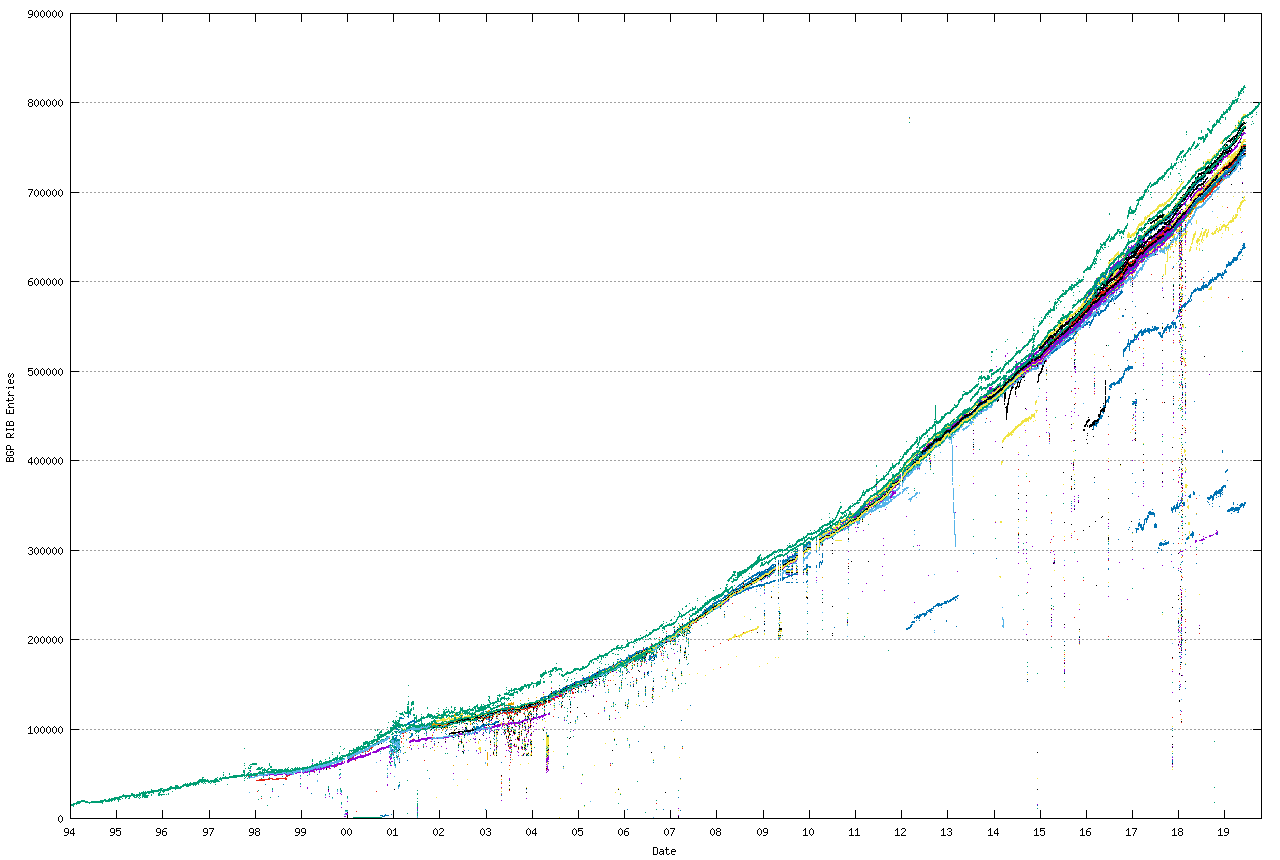 Expectations vs Deployment
Session lifetime
Expectations of short session lifetimes – experience of session longevity
Session Security
Expectation of routing being a public function  - experience of session attack
Payload Integrity
Expectations of mutual trust – experience of malicious and negligent attack
Protocol Performance
Expectations of slow performance – experience of more demanding environments
Error Handling
Expectations of “clear session” as the universal solution – experience required better recovery without catastrophic session teardown
Use
Expectations of simple topology maintenance – experience of complex traffic engineering
Deployment: BGP isn’t perfect
Session insecurity
Payload insecurity
Protocol instability
Sparseness of signalling
No ability to distinguish between topology maintenance, policy negotiation and traffic engineering
III - Where should we go with BGP?
Incremental tweaking?
Which as what we’ve been doing for 30 years:
Capability negotiation
Add Path
Extended communities
Fast BGP
Graceful Restart
4-byte AS’s
…
Does tweaking “work”?
Not Really
There are few BGP tweaks that provide substantial benefit to adopters in partial deployment scenarios in the Internet
Routing is a universal substrate and deviations from a common model are necessarily limited in scope and impact in order to interoperate with the common mass of behaviour
As long as tweaks are localised in both impact and benefit they find it hard to gather sufficient impetus to impel common adoption
There are exceptions to this  - like 4 byte ASN – but they are exceptions to the common behaviour model
Time for a ”new” IDR?
What? Not again!
We’ve been here before many times:
“BGP is failing because <reasons> and we need to shift to a new IDR for the Internet”
We have no new basic insights into routing in a diverse multi-provider space
Which means that we have no real assurance that we could improve on the basic BGP functions 


“
Lessons from 30 years of BGP
Enduring use is often an accidental and unintended outcome
Simplicity is often undervalued
Hop-by-Hop protocols are extremely flexible
TCP is more powerful than anyone thought!
Its by no means a perfect solution but it represents a set of compromises that we are willing to accept
What about the next 30 years?
I just don’t know!
What about the next 30 years?
I just don’t know!
There are major issues with content delivery systems and a major tension between carriage and content
In the multi-provider carriage environment BGP has a clear role to play for the near term future
In a future uni-provider content delivery system there are other approaches that can deliver better outcomes, incorporating feedback systems to support load balancing and adding fine-grained traffic steerage
So which way are we heading with the Internet?
What about the next 30 years?
I just don’t know!
There are major issues with content delivery systems and a major tension between carriage and content
In the multi-provider carriage environment BGP has a clear role to play for the near term future
In a future uni-provider content delivery system there are other approaches that can deliver better outcomes, incorporating feedback systems to support load balancing and adding fine-grained traffic steerage
So which way are we heading with the Internet?
The entire Internet may change and make BGP and IDR itself irrelevant! But that form of change is WAY more than just a discussion about BGP and routing!
Will it get better?
Will we ever secure BGP?
Will we clear out bogons?
What about more specifics?
Stop senseless prepending?
See an end to massive route leaks?
Will it get better?
Will we ever secure BGP?
Will we clear out bogons?
What about more specifics?
Stop senseless prepending?
See an end to massive route leaks?
Nope!
My Opinions
We’re not going to change BGP anytime soon:
It’s still functional
We’ve grown used to working with its strengths and we’ve become accustomed to avoiding or tolerating its weaknesses
Its adequately efficient
The business model and the BGP model have managed to come to terms with each other
The levels of abuse are tolerable (so far)
And we’ve trained a large body of network operators who understand how to drive / abuse it for fun and profit!
And we have no plan B!
Thanks!